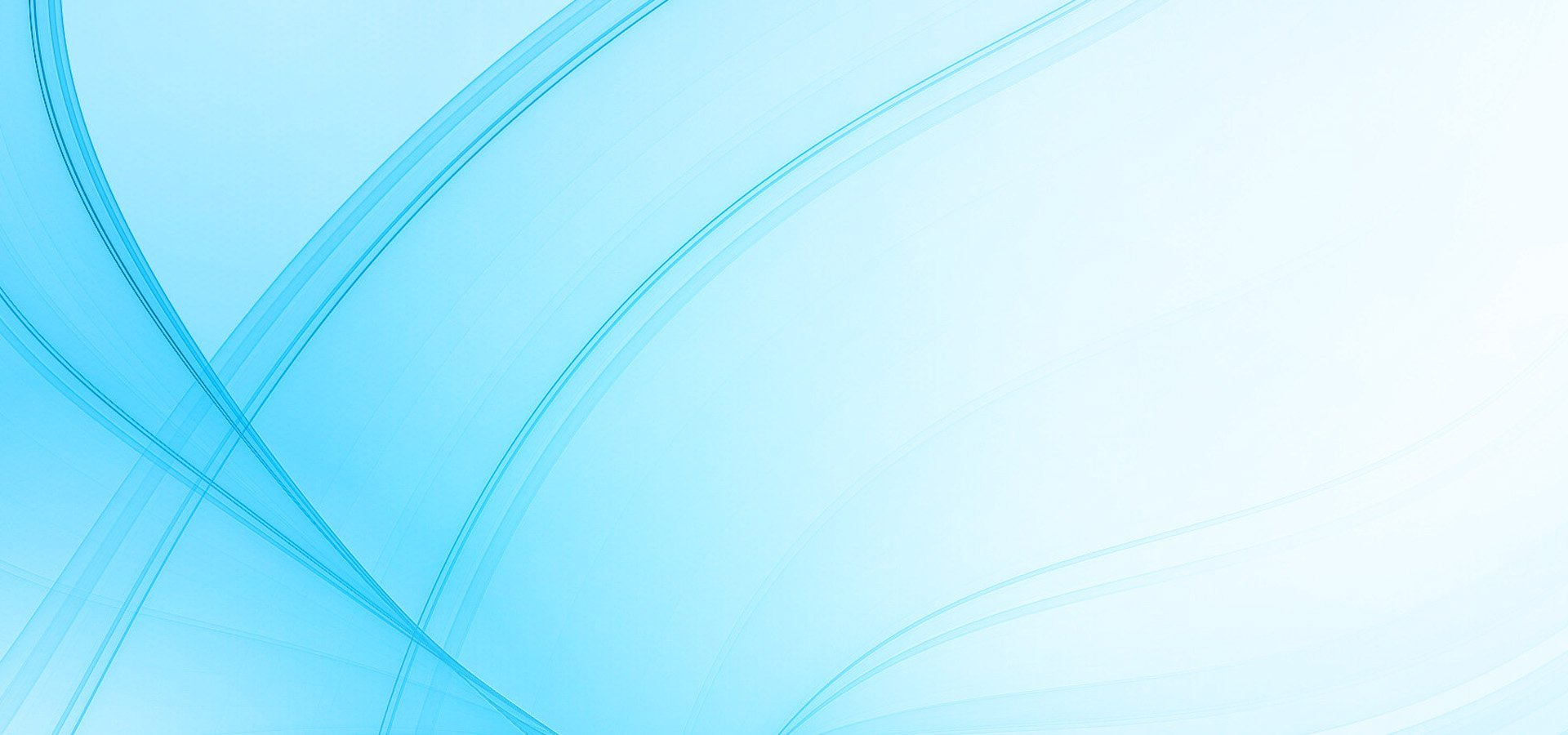 Муниципальное бюджетное дошкольное образовательное учреждение «Детский сад комбинированного вида № 36 «Улыбка»
Организация обучения  
правилам дорожного движения с воспитанниками ДОУ
Подготовила:
Иванова Елена Геннадьевна
Лобанова Ольга Владимировна
Междуреченский городской округ
2020
Знакомить детей с Правилами дорожного движения, формировать у них навыки правильного поведения на дороге необходимо с самого раннего возраста, так как знания, полученные в детстве, наиболее прочные. Правила, усвоенные ребенком, впоследствии становятся нормой поведения, а их соблюдение – потребностью человека.
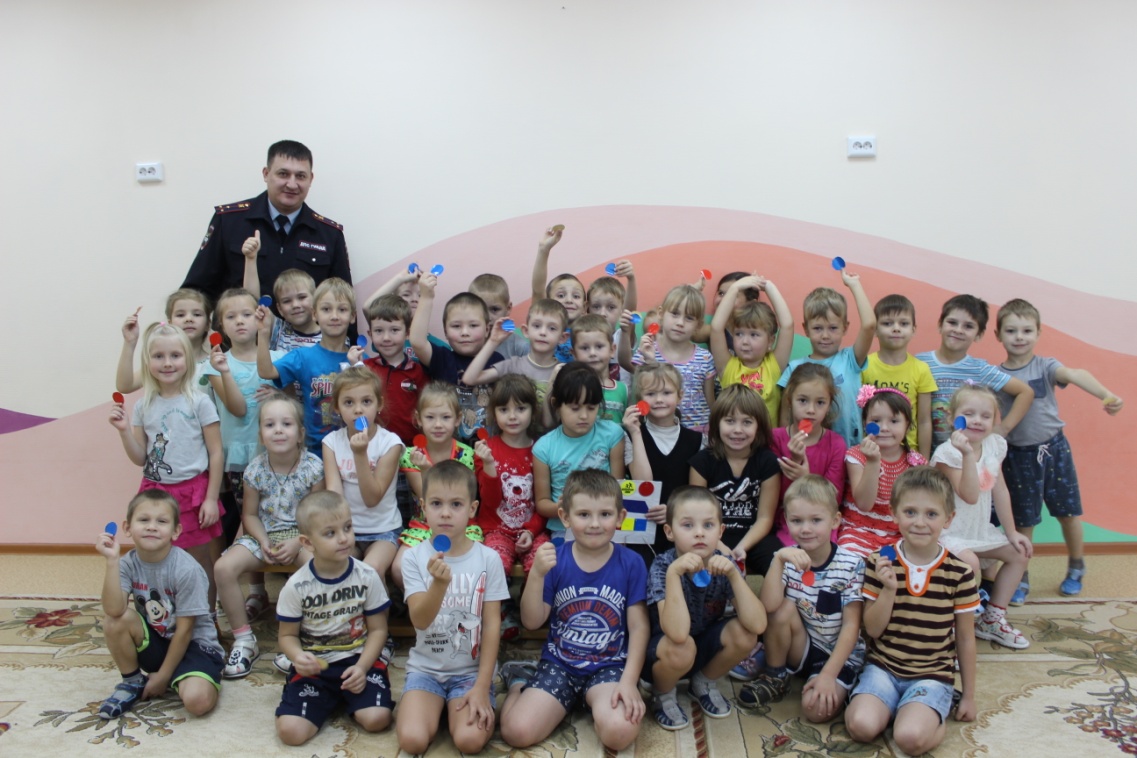 Организация обучения и воспитания ПДД в нашем детском саду реализуется через программу:

 «Основы безопасности детей дошкольного возраста» Авдеевой Н.Н., Князевой О.Л., Стеркиной Р.Б.
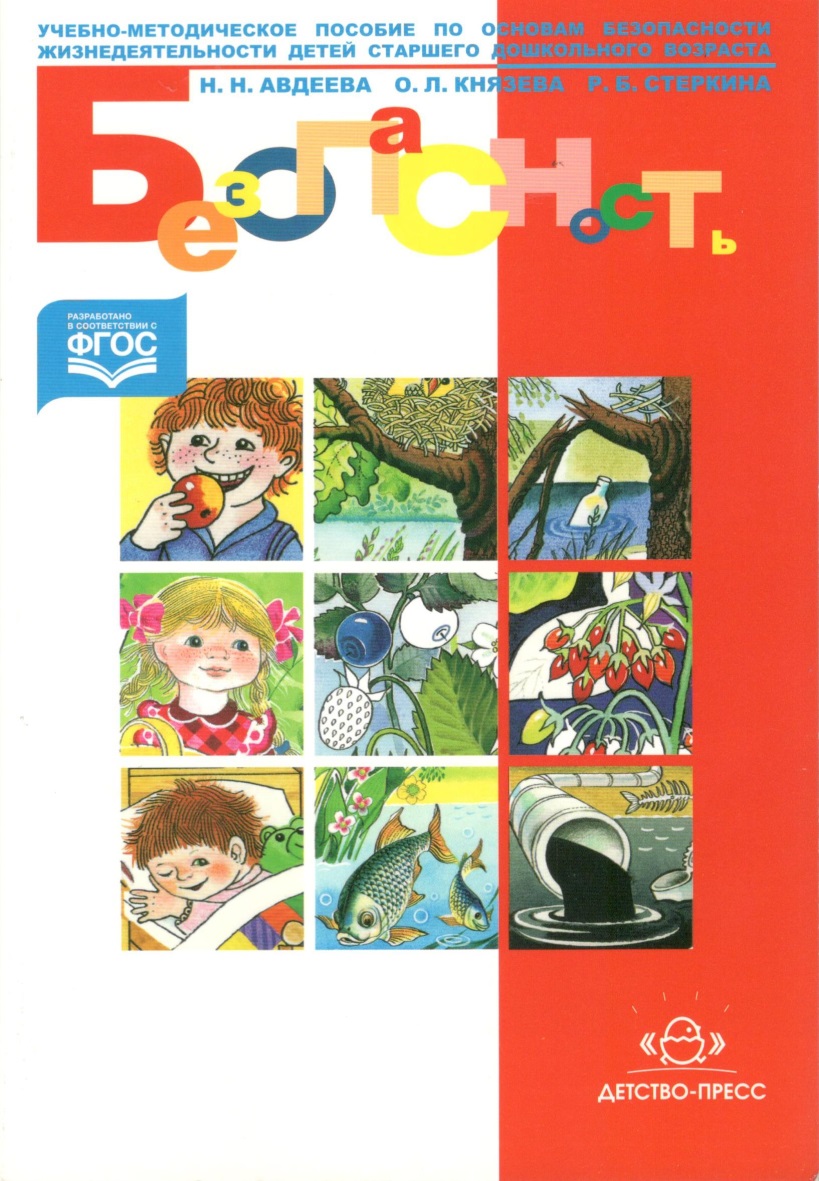 Цель и задачи работы с воспитанниками ДОУ
Цель: создание условий для формирования у дошкольников устойчивых навыков безопасного поведения на улицах и дорогах.

Задачи:
 создать условия для обучения детей правилам безопасного поведения на дороге;
 формировать у дошкольников устойчивые навыки соблюдения и выполнения правил дорожного движения (ПДД);
 отслеживать уровень знаний и умений детей в начале и конце учебного года;
 применять современные формы, методы обучения и воспитания, направленные на предупреждение несчастных случаев с детьми на улицах и во дворах;
 формировать у родителей устойчивый интерес к безопасности детей как участников дорожного движения, привлекать взрослых к совместной деятельности с детьми;
 использовать возможности ДОУ и материально-технический потенциал для обучения и воспитания грамотных участников дорожного движения.
Построение образовательного процесса в ДОУ по обучению воспитанников Правилам дорожного движения осуществляется с учетом следующих принципов:

 Принцип индивидуализации – построение образовательного процесса, в котором учитываются индивидуальные особенности каждого ребенка;
 Принцип активности – построение такого образовательного процесса, в котором ребенок ставится в активную позицию познания окружающего мира, самостоятельном поиске способов установления взаимодействия с окружающими людьми на основе общепринятых норм и правил, соблюдению общечеловеческих ценностей;
 Принцип интеграции – решение задач программы в системе всего образовательного процесса и всех видов деятельности, обеспечивающих проникновение одних элементов в другие, создавая подвижность, гибкость образовательному пространству;
 Принцип преемственности – предполагающий обогащение средств, форм и методов воспитания, предопределяет характер связи между элементами педагогического процесса в ДОУ и систем воспитания в семье;
 Принцип культуросообразности – предполагающий ориентацию на потребности общества и личности ребенка, адаптацию детей к современным условиям жизни общества, приобщение детей к традициям народной культуры, дополненным региональным компонентом;
 Принцип вариативности содержания образования предполагает возможность существования различных подходов к отбору содержания и технологии обучения и воспитания.
Вышеперечисленные принципы:

 предусматривают решение программных образовательных задач в совместной деятельности взрослого и детей и самостоятельной деятельности детей в рамках непосредственно образовательной деятельности и при проведении режимных моментов;

 предполагают построение образовательного процесса на адекватных возрасту формах работы с детьми. Основной формой работы с дошкольниками и ведущим видом деятельности для них является игра.
В каждой группе педагогами, совместно с родителями, оформлены «Уголки дорожного движения», которые постоянно обновляются. Материал, представленный в уголках разнообразен.
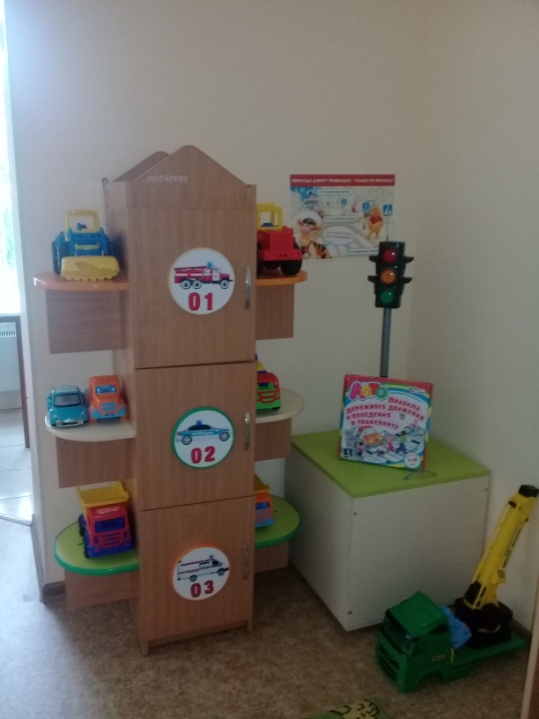 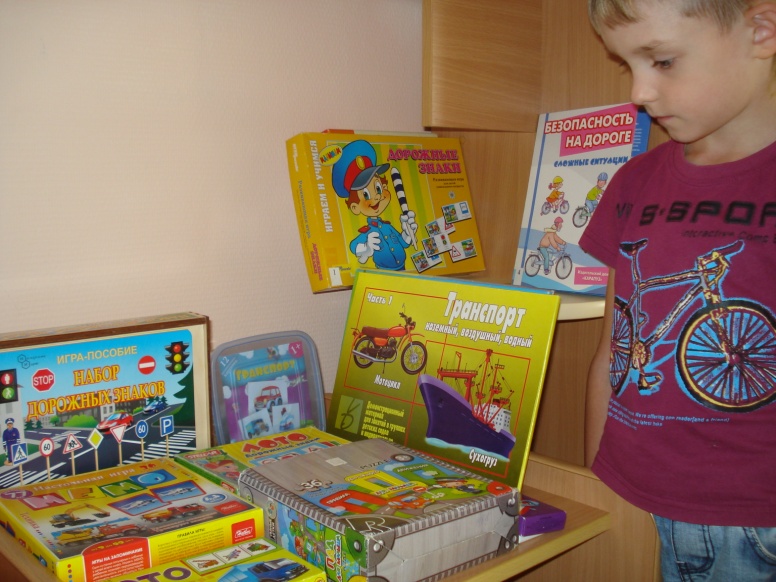 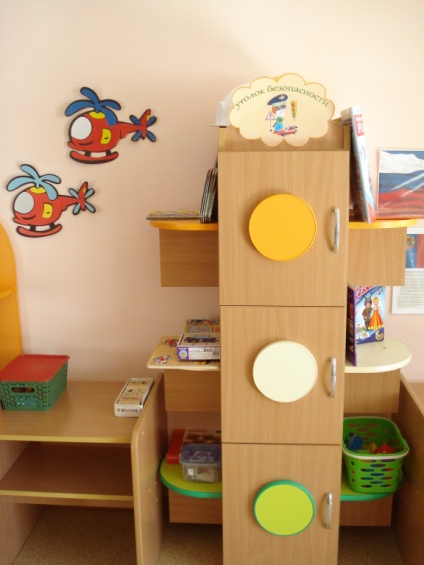 На территории детского сада оборудована
 площадка по ПДД в помощь педагогам для проведения различных познавательно-игровых мероприятий по обучению и закреплению у детей навыков безопасного поведения на проезжей части.
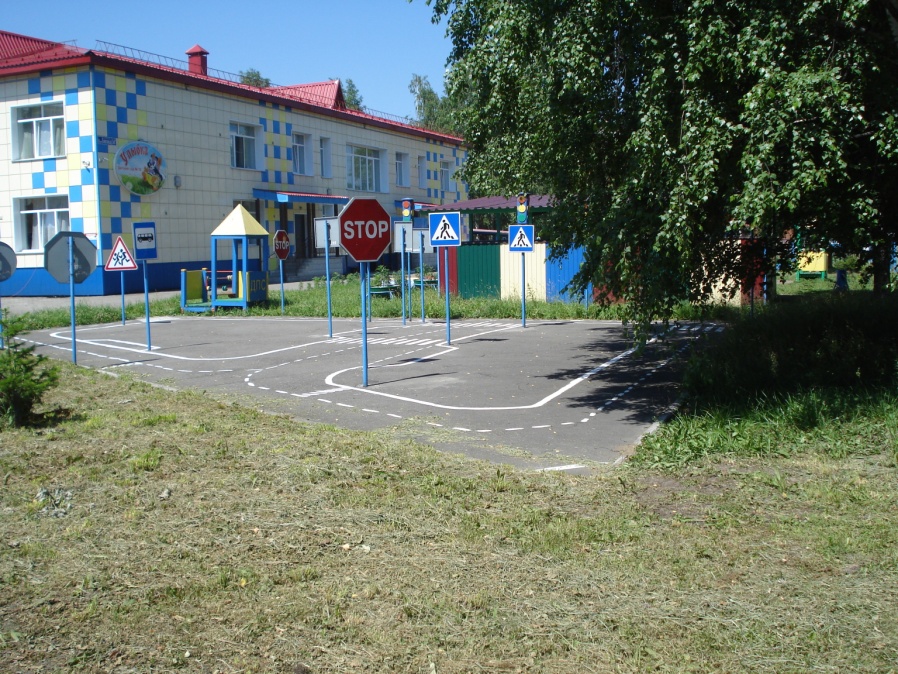 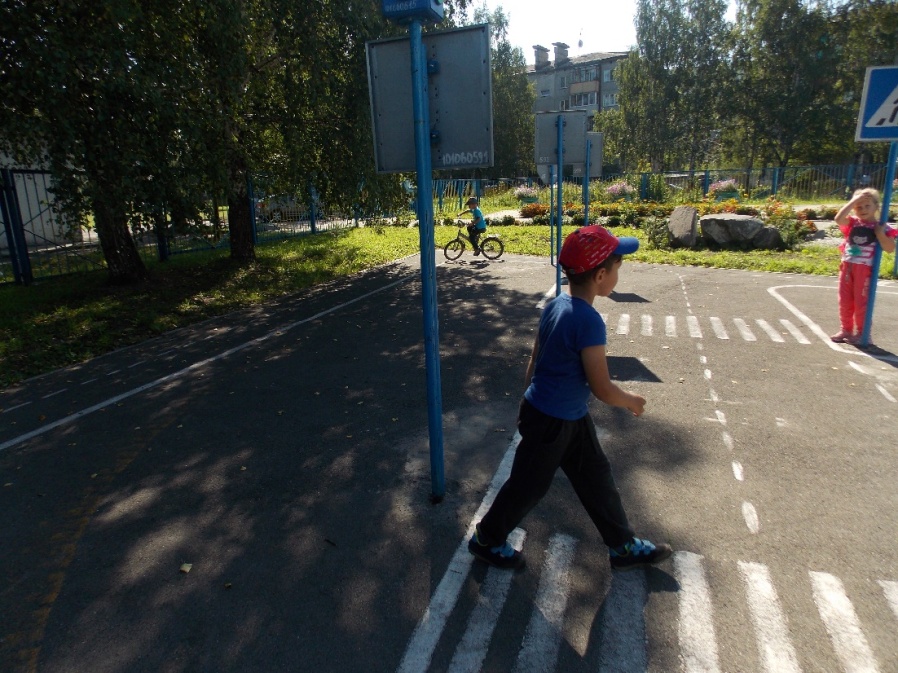 Обучая детей Правилам дорожного движения, в нашем детском саду используются все доступные 
формы и методы работы:

 Беседы с инспектором ГИБДД;
 Рассказы воспитателя о правилах безопасного перехода улиц;
 Художественное творчество (рисование, лепка, аппликация);
 Чтение художественной литературы, загадывание загадок, рассматривание картин и плакатов, фотоальбомов с видами города;
 Участие в викторинах;
 Участие в акциях;
 Экскурсии и целевые прогулки к светофору, перекрестку, остановке;
 Составление творческих рассказов;
 Создание выставки рисунков на тему ПДД;
 Различные виды игр: подвижные, сюжетно-ролевые, дидактические;
 Просмотр тематических мультфильмов;
 Досуги, праздники, развлечения.
Беседы с инспектором ГИБДД 
о Правилах дорожного движения
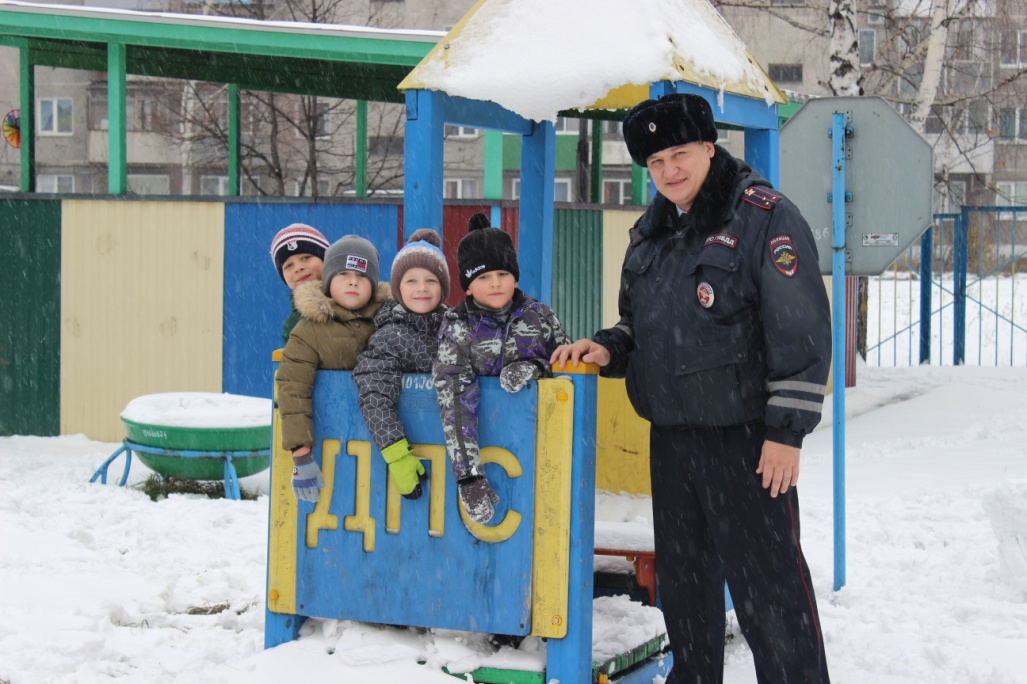 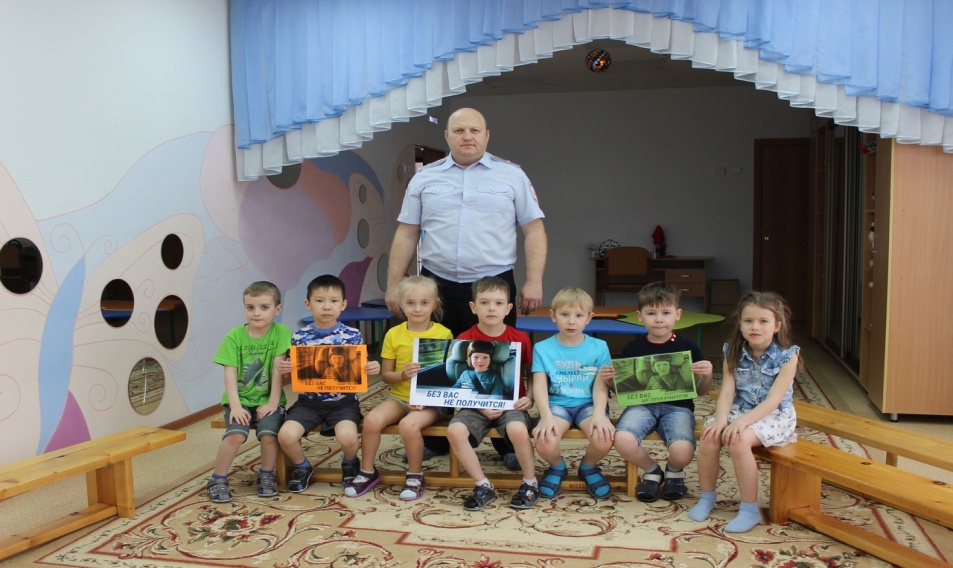 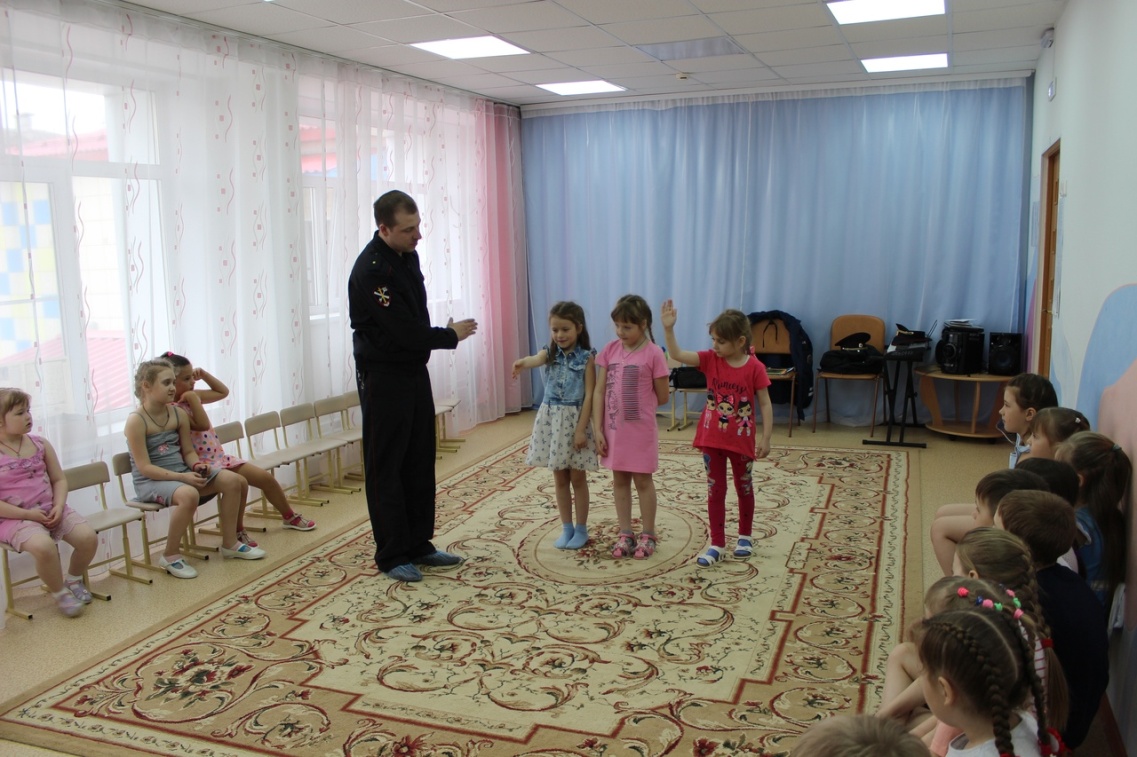 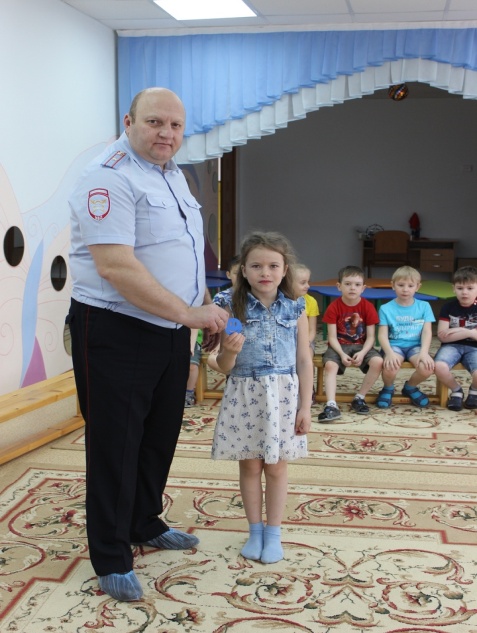 Рассказы воспитателя
 о правилах безопасного перехода улиц
(«Правила для пассажиров», «Безопасность на дороге», «Знаки дорожные помни всегда»)
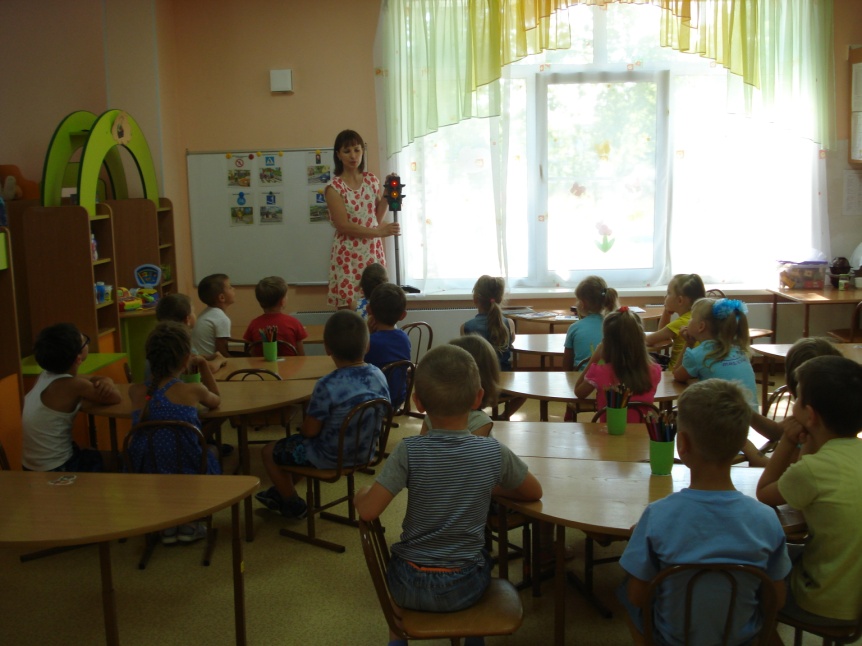 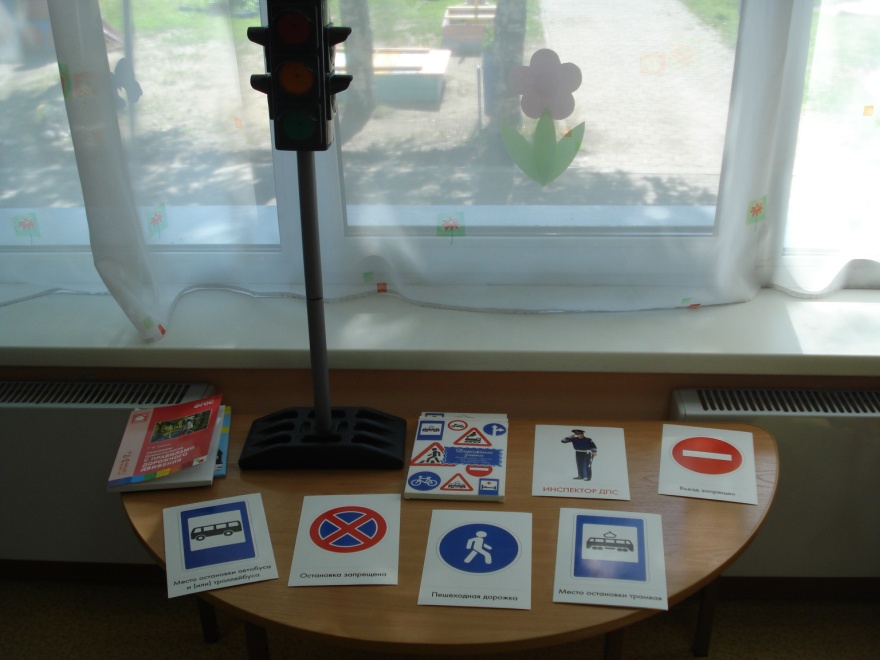 Чтение художественной литературы, загадывание загадок, рассматривание картин и плакатов, фотоальбомов с видами города
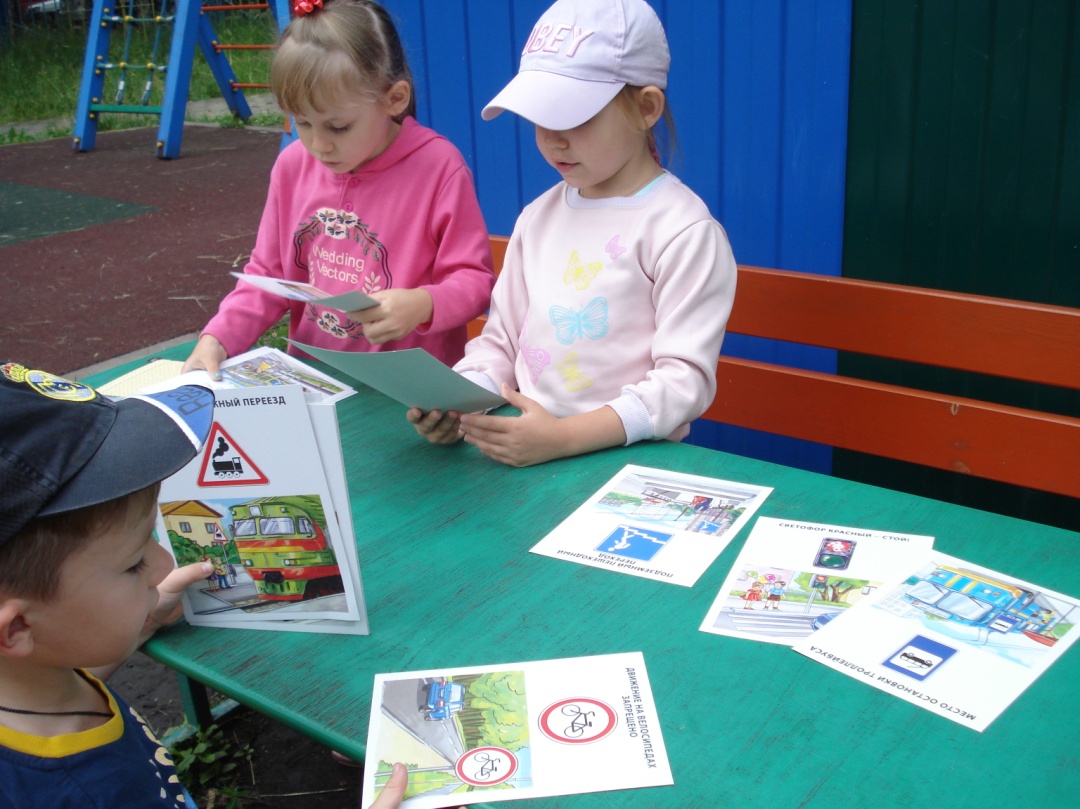 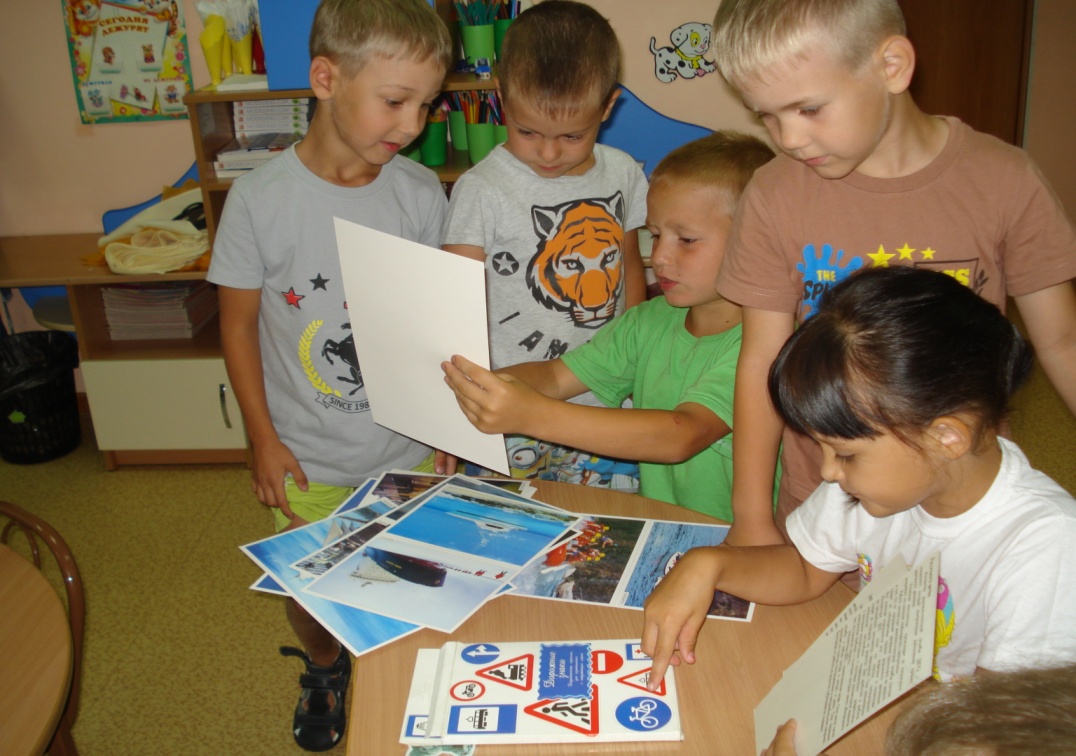 Художественное творчество
 (рисование, лепка, аппликация)
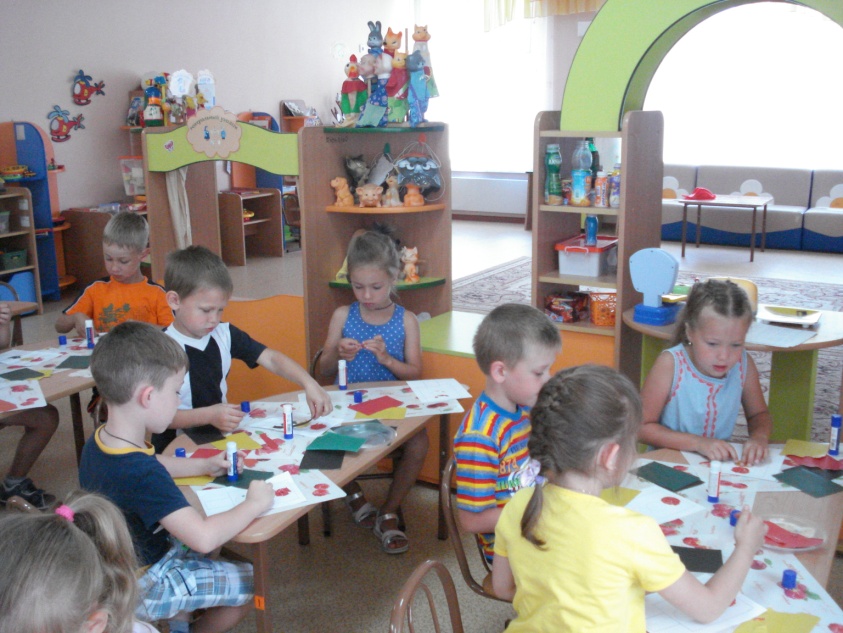 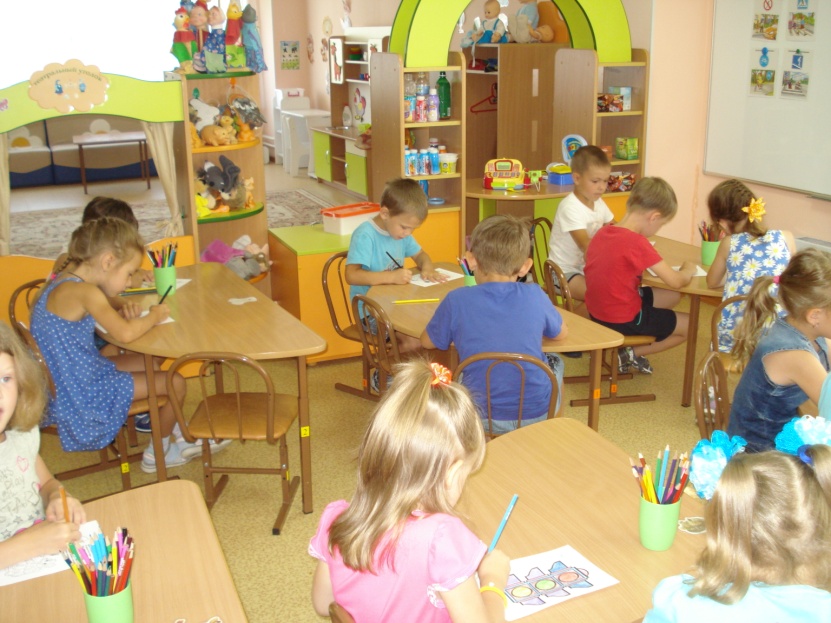 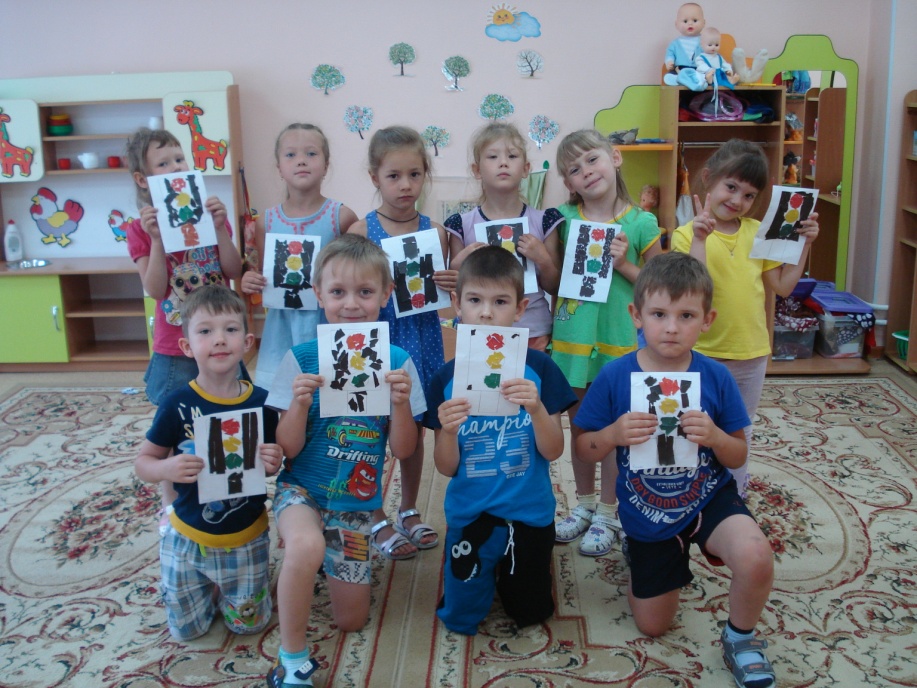 Участие в викторинах
 («Правила дорожного движения», «Школа веселого Светофорика»)
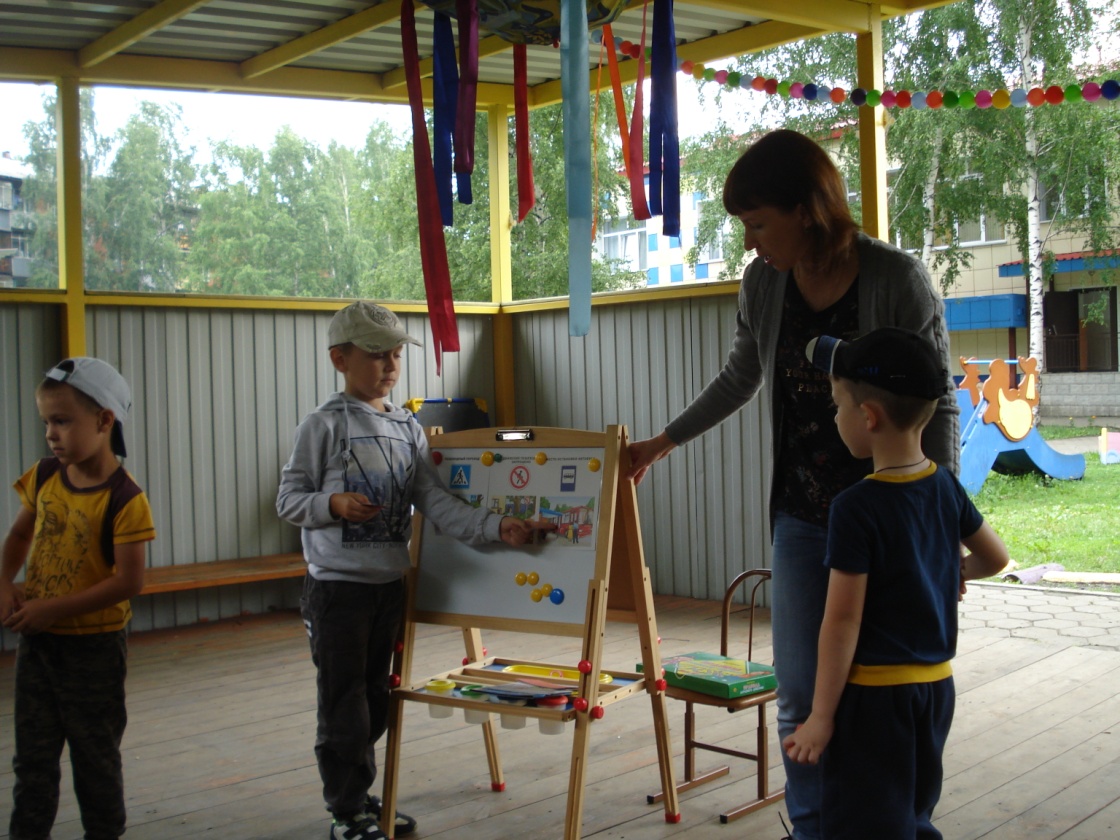 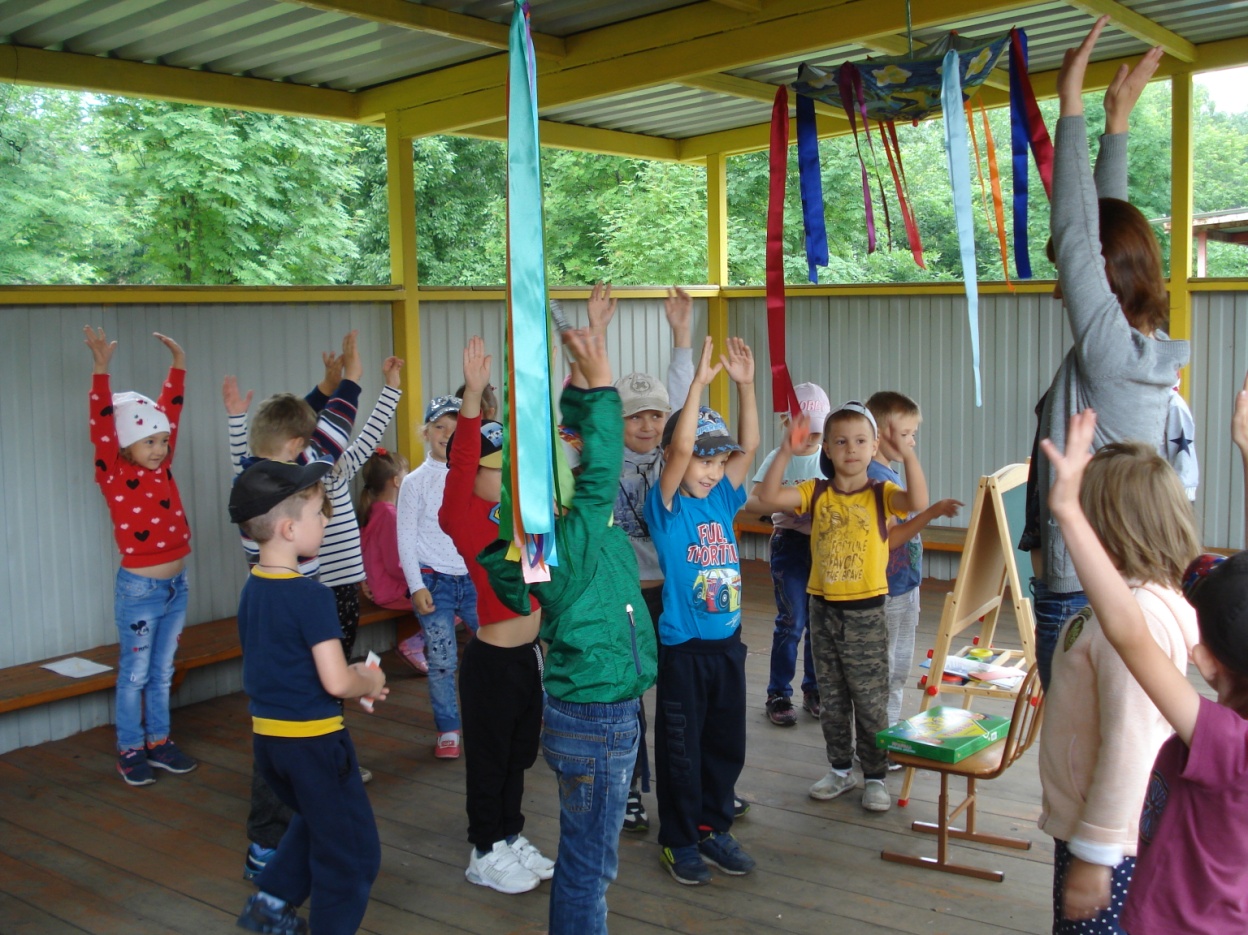 Участие в акциях
 («Я грамотный пешеход», «Засветись!», «Автокресло спасет жизнь»)
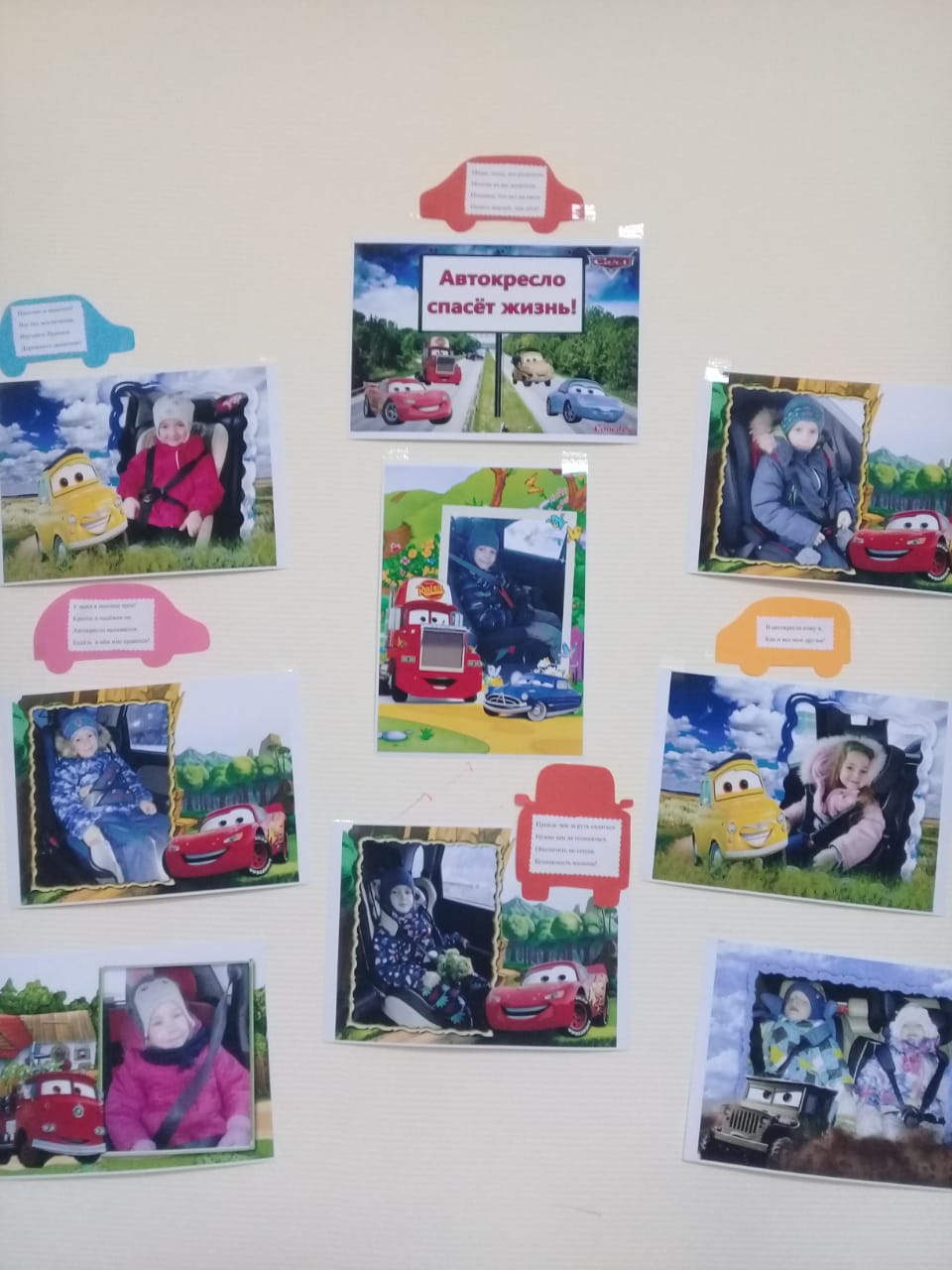 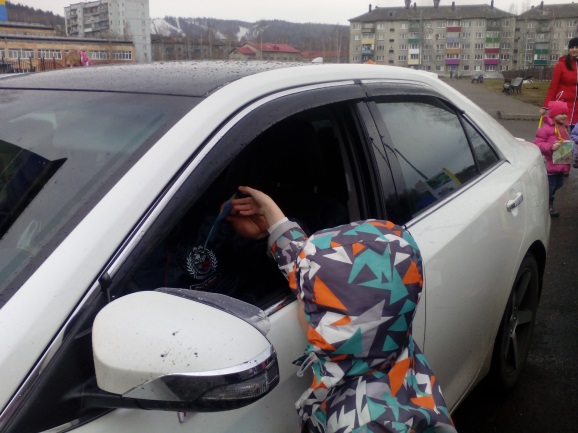 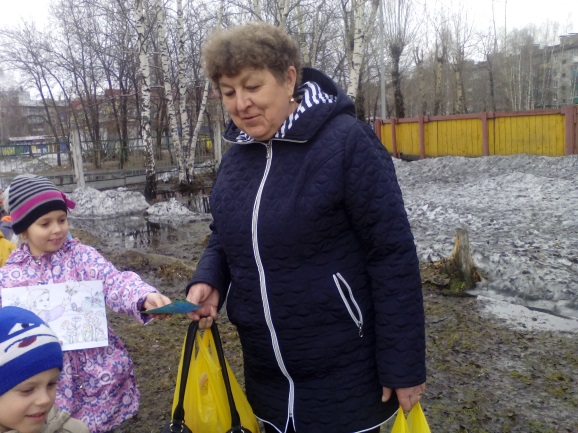 Экскурсии в автогородок на базе
 МБУДО «ДЮЦ» г. Междуреченска и целевые прогулки к светофору, перекрестку, остановке
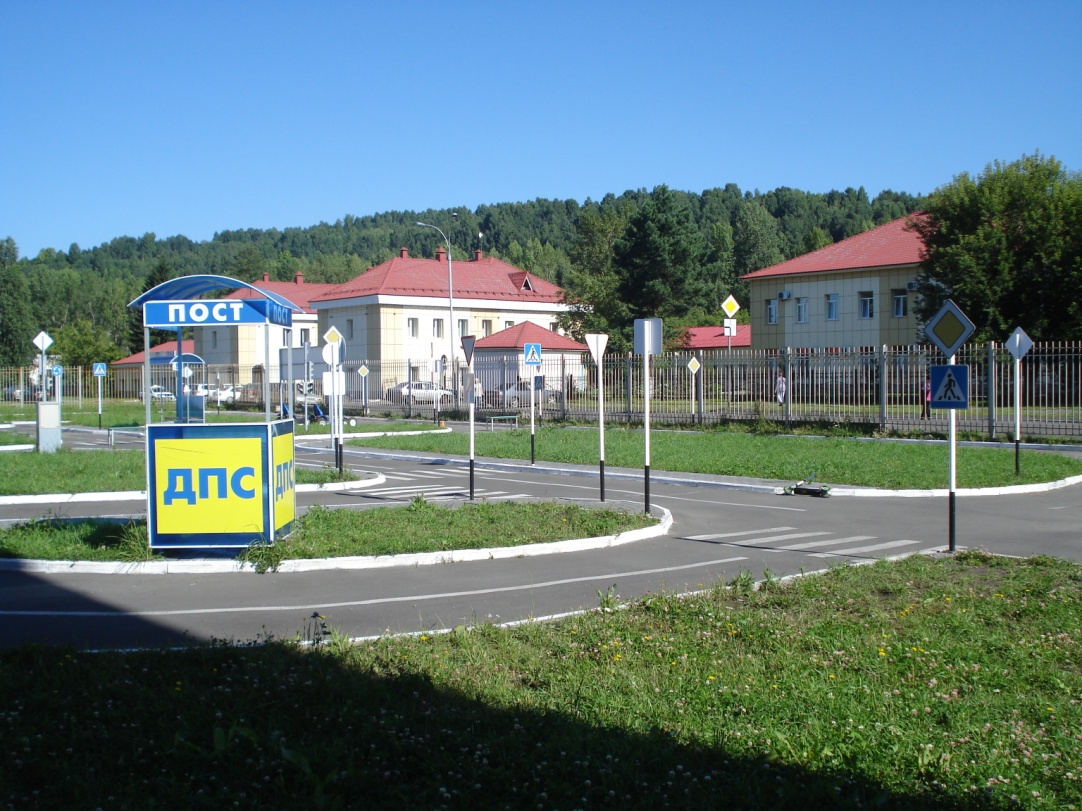 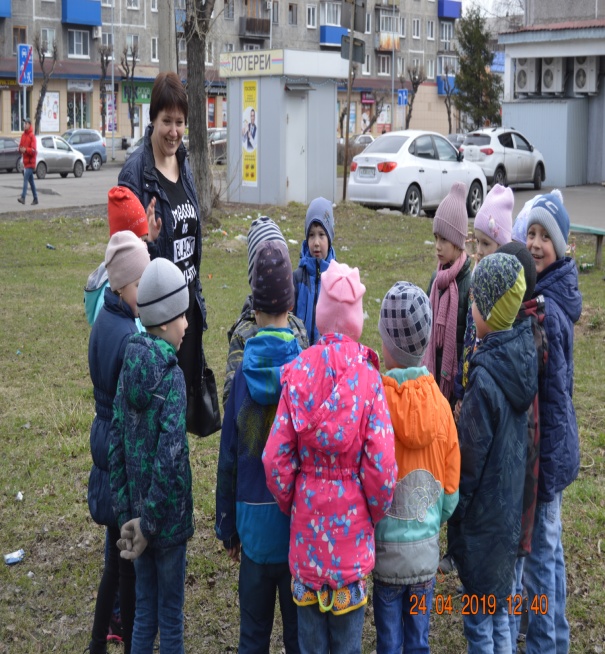 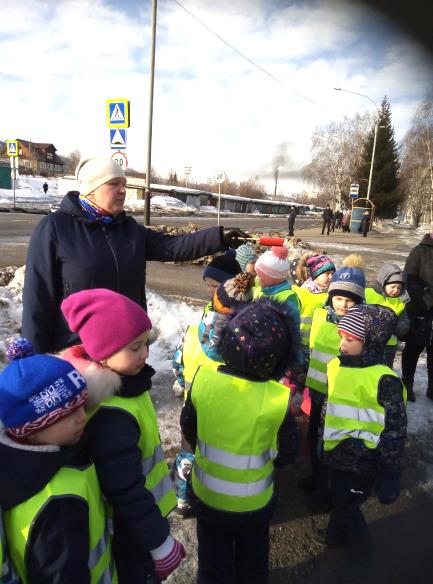 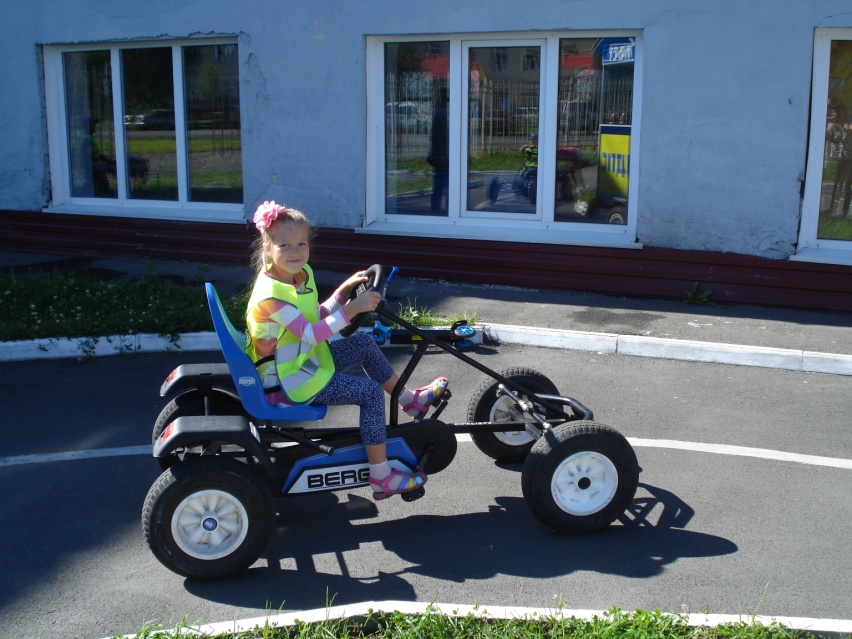 Составление творческих рассказов
 («Истории в транспорте», «Интересный случай на дороге», «Что случилось бы, если бы все дорожные знаки исчезли?»)
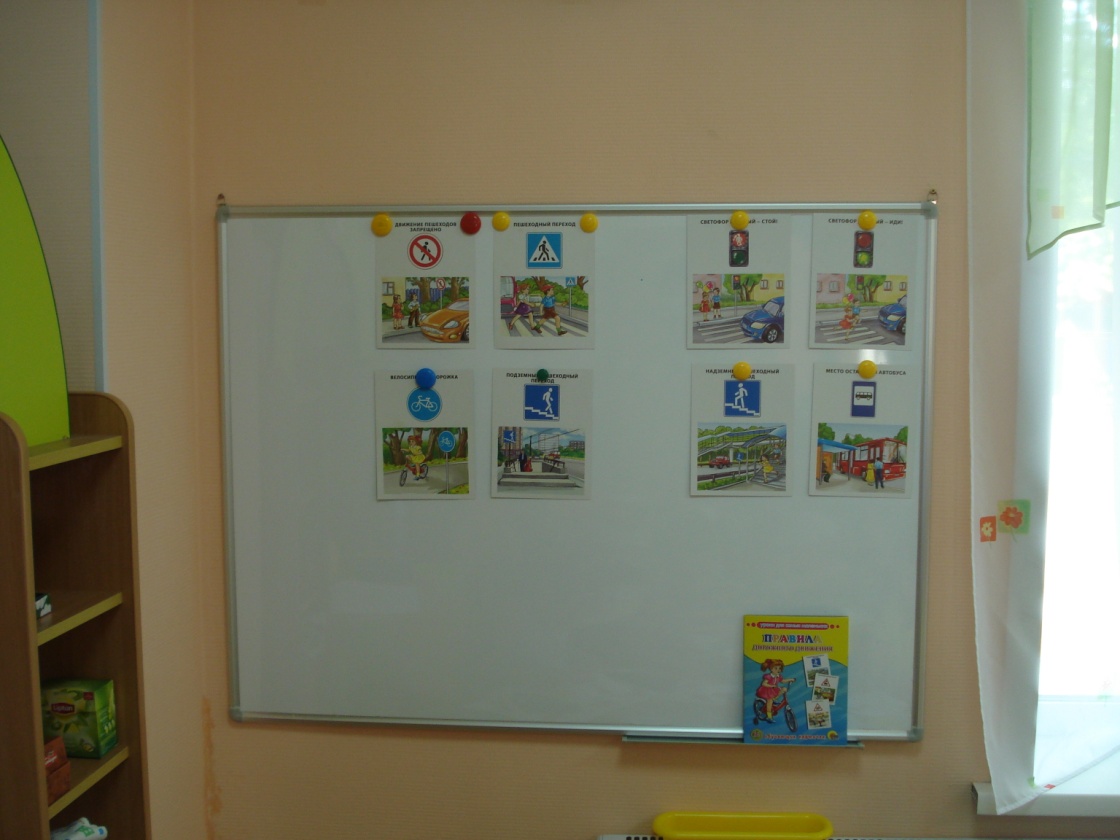 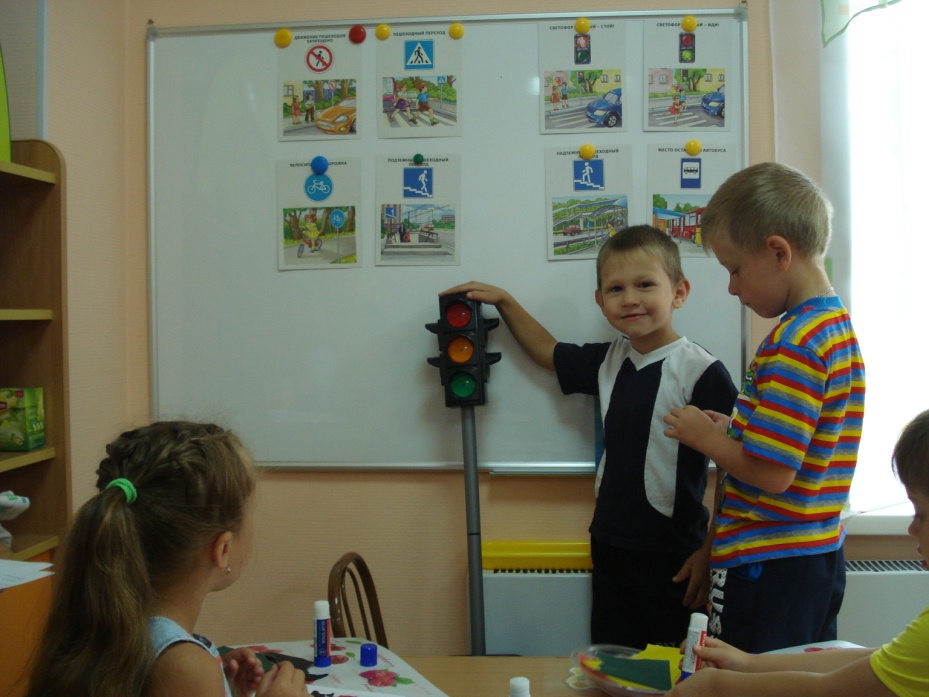 Создание выставки рисунков на тему ПДД
(«Лето без ДТП», «ПДД глазами детей»)
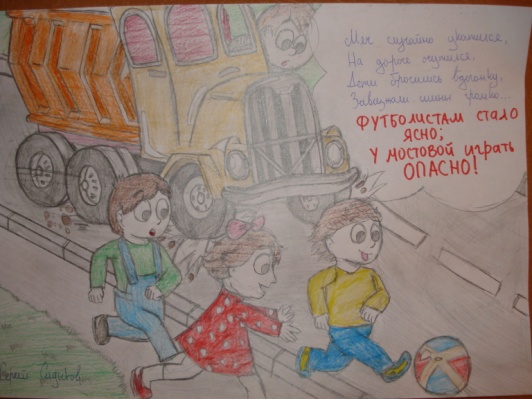 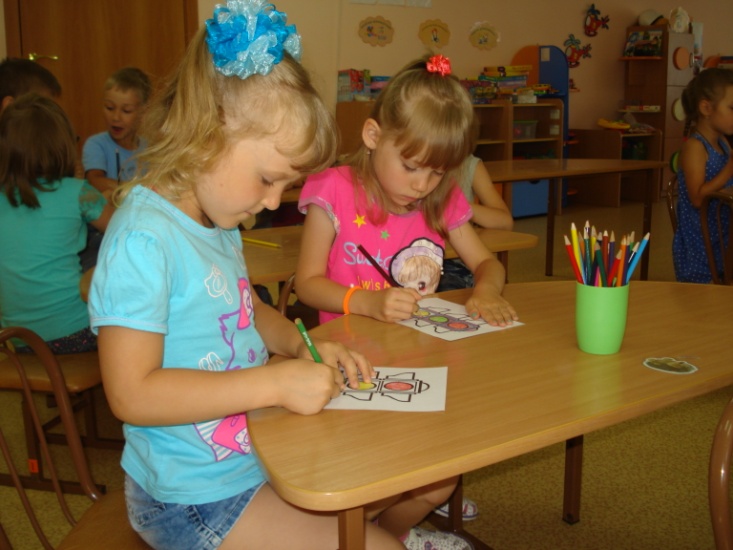 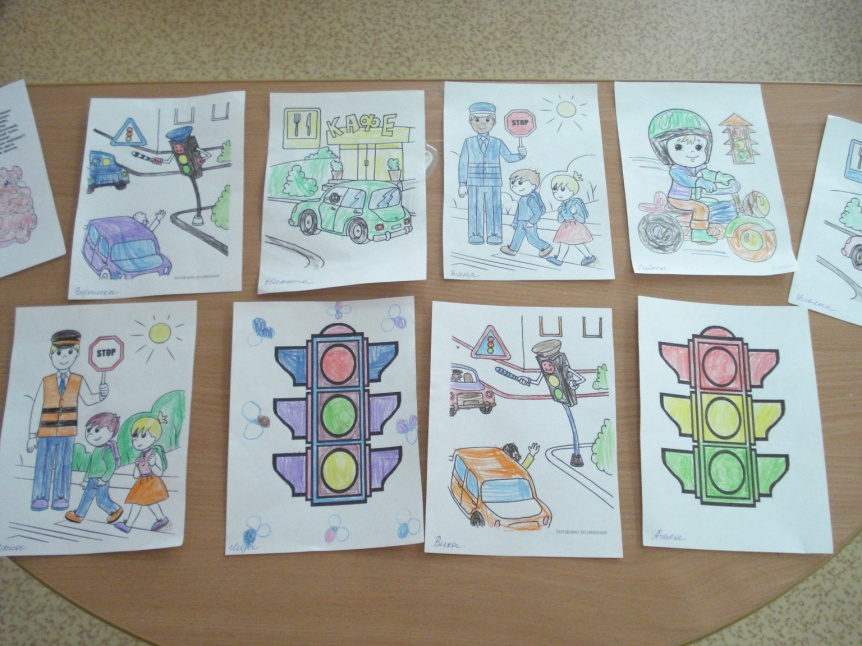 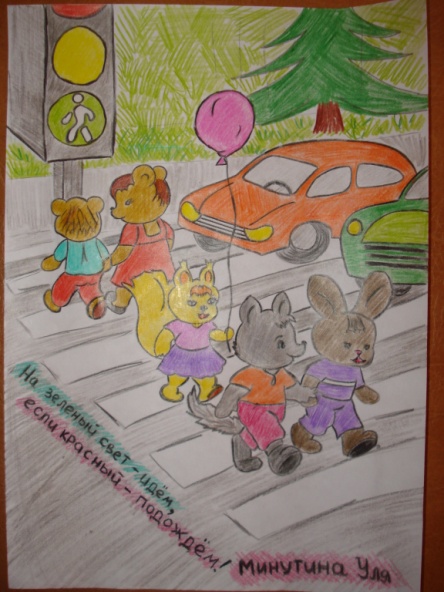 Различные виды игр:
 подвижные, сюжетно-ролевые, дидактические
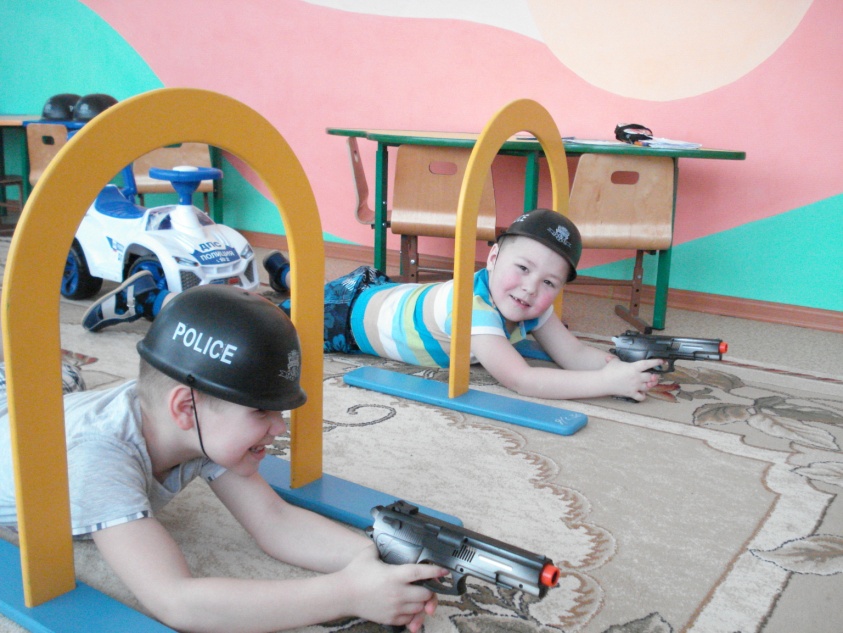 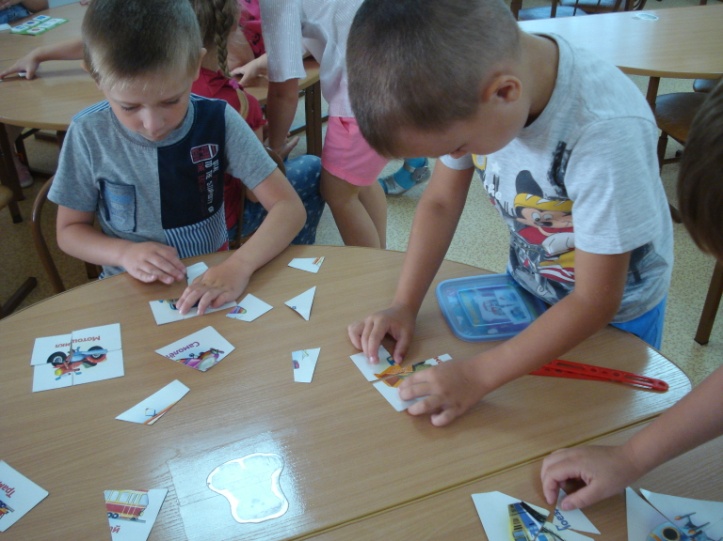 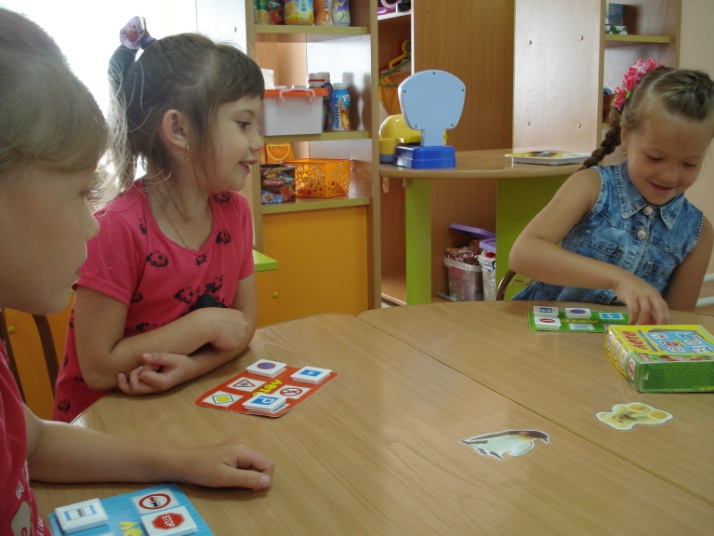 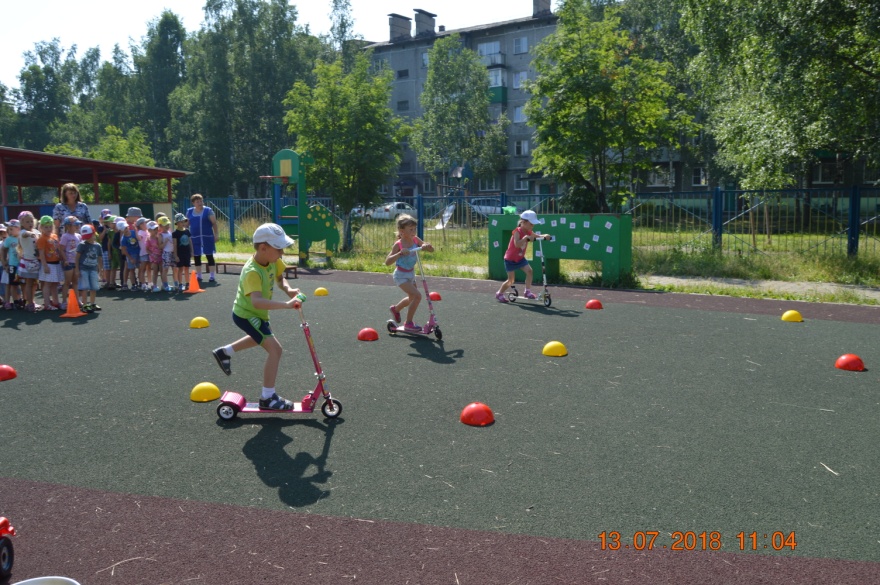 Просмотр тематических мультфильмов
(«Уроки тетушки Совы», «Озорная семейка – Правила движения», «Смешарики на дороге»)
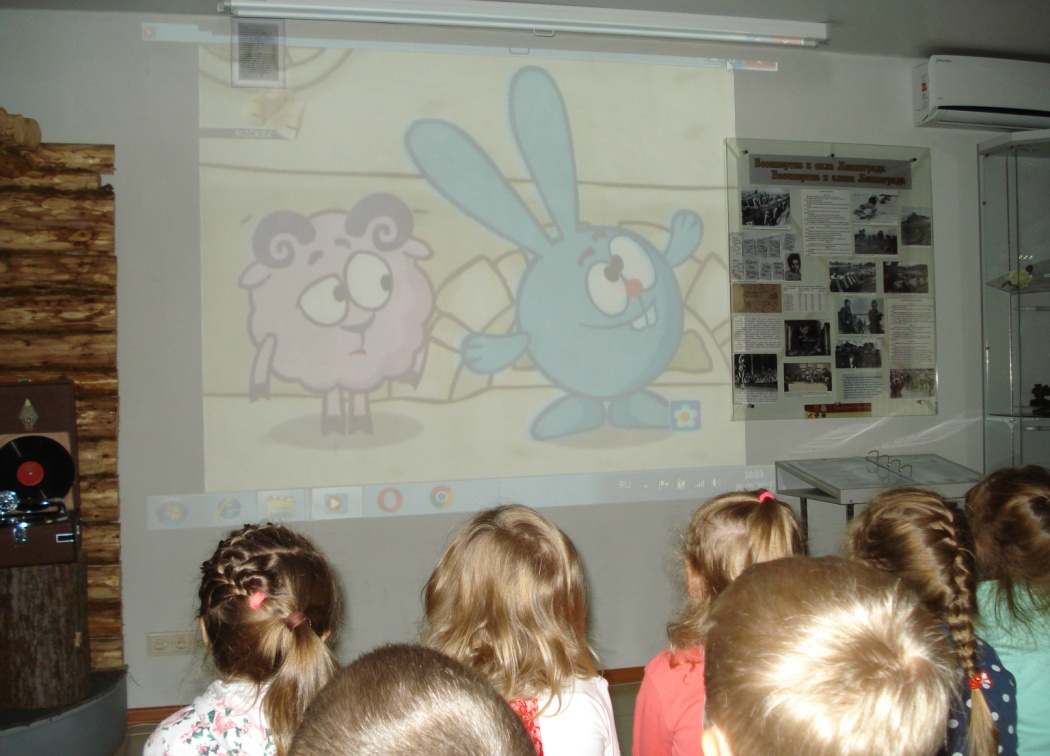 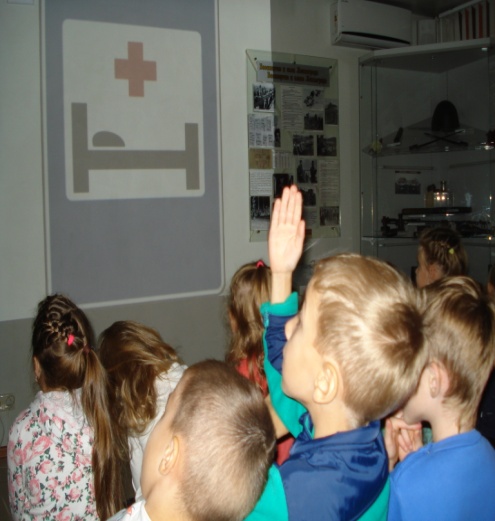 Досуги, праздники, развлечения
(спортивно-игровое развлечение по ПДД «Дорожная азбука»)
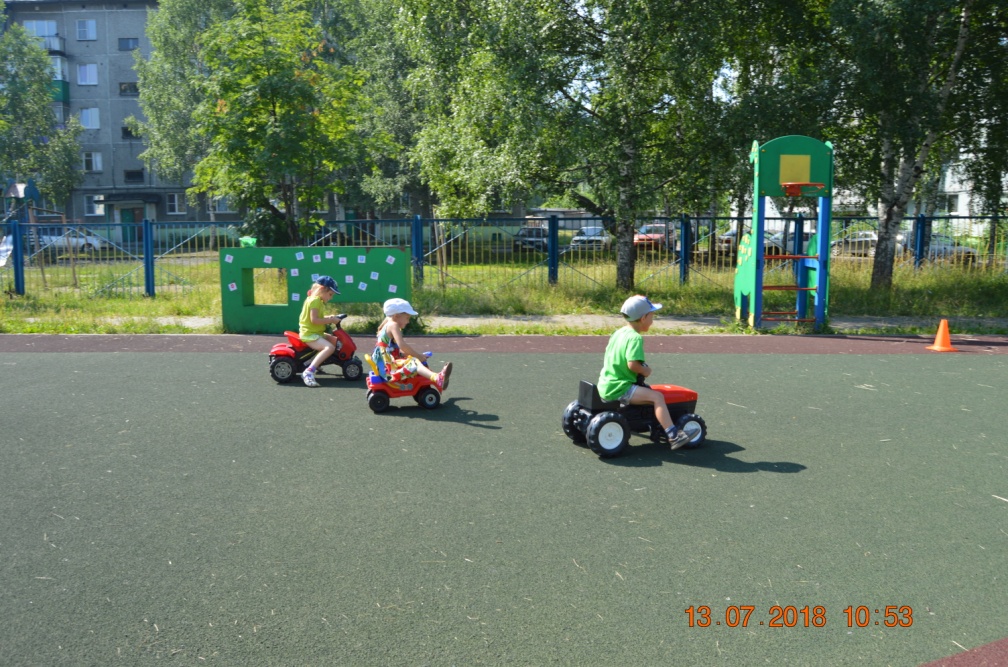 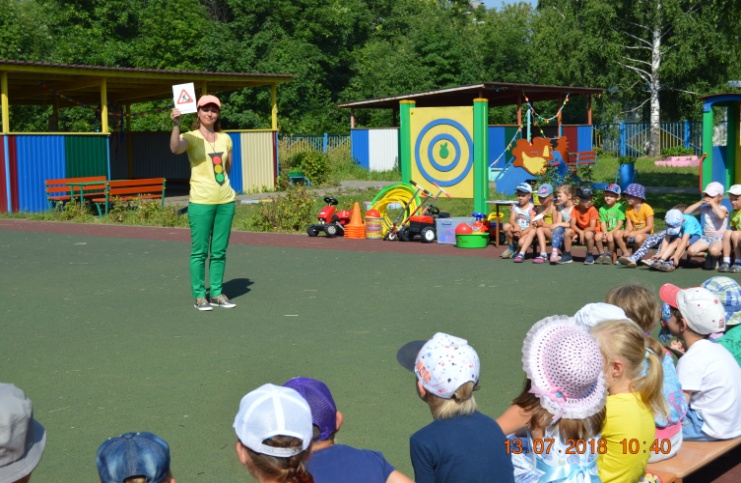 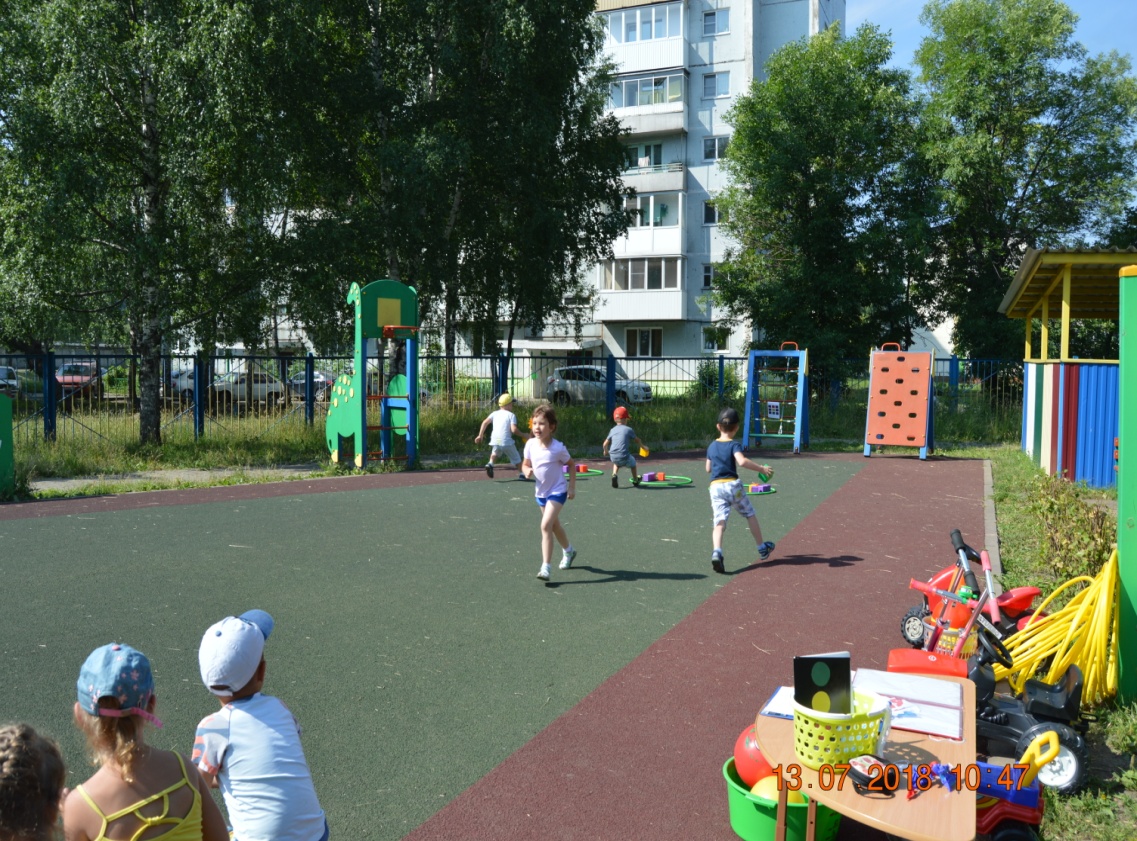 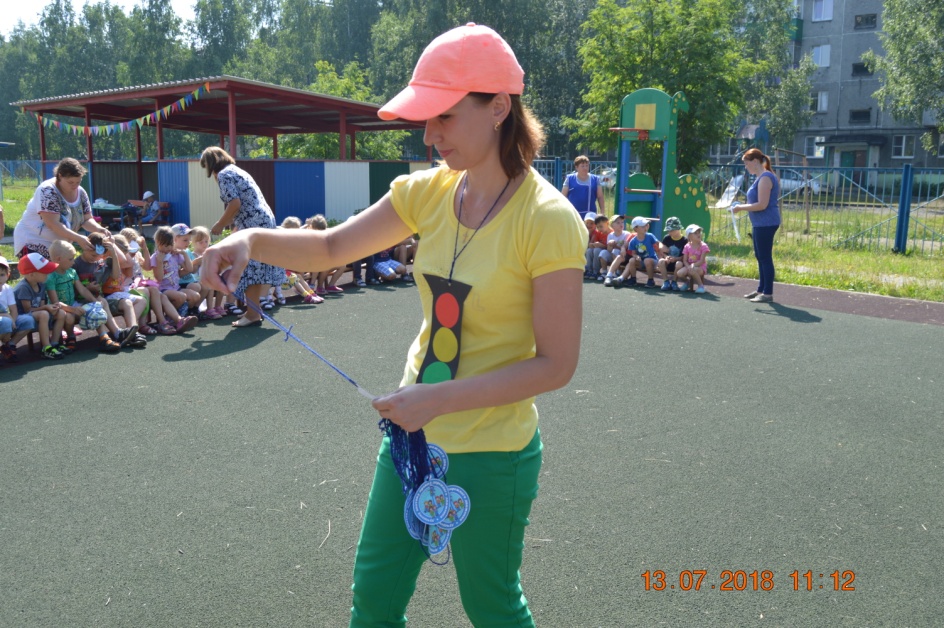 Достижения и успехи воспитанников ДОУ
Наши воспитанники принимают активное участие в городских, областных, всероссийских конкурсах на знания Правил дорожного движения, в которых становятся победителями и занимают почетные места.
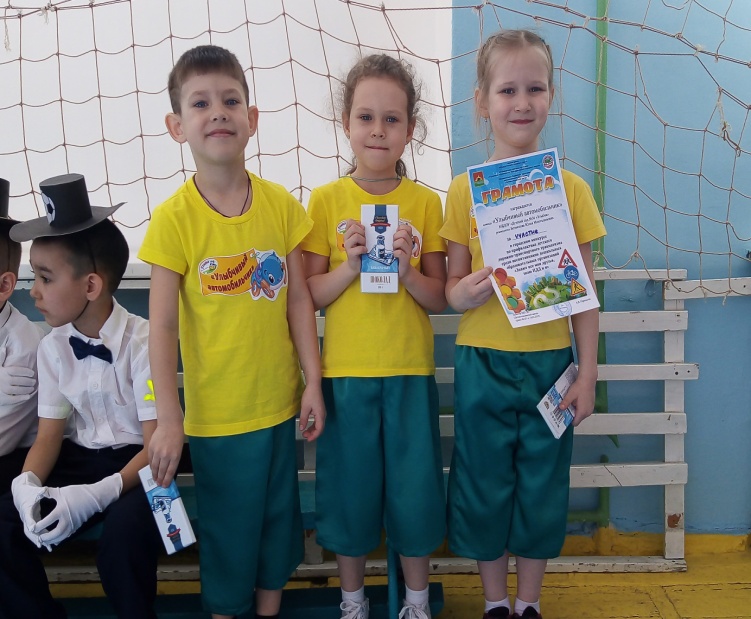 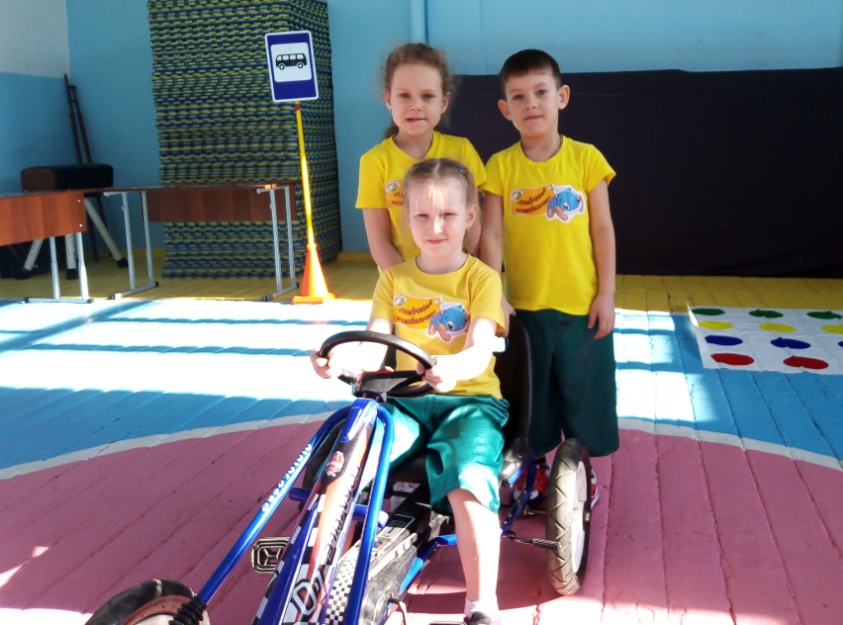 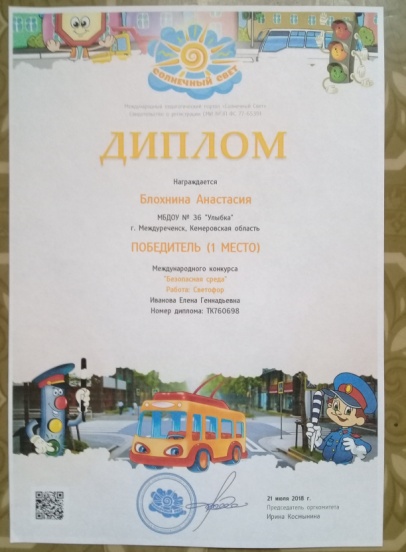 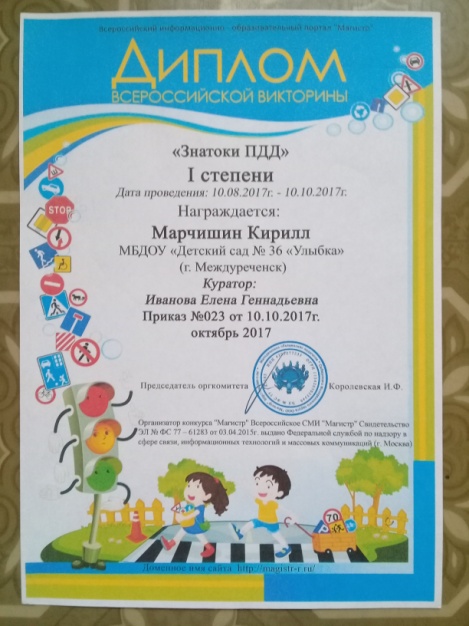 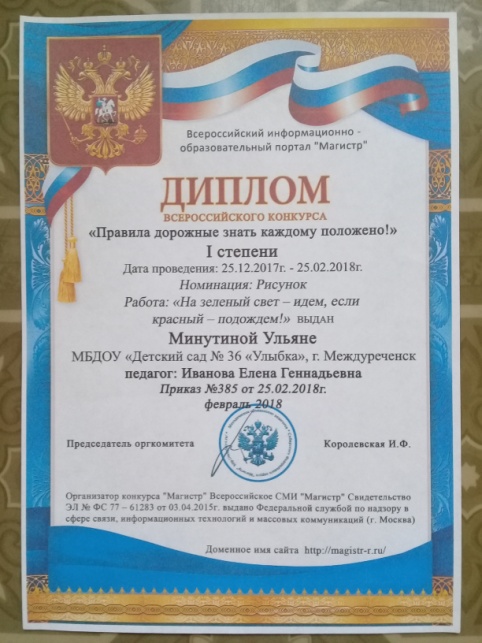 ВЫВОД:
	Благодаря целенаправленной и систематической работе ДОУ по обучению и воспитанию Правилам дорожного движения, воспитанники:

 соблюдают элементарные Правила дорожного движения;
 называют все сигналы светофора и рассказывают об их значении;
 умеют решать проблемные ситуации, возникающие на проезжей части и во дворе;
 узнают разные виды транспорта, умеют объяснять их назначение, классифицировать;
 применяют правила этичного и безопасного поведения на улице и в городском транспорте;
 имеют представление о работе регулировщика и его функциях.
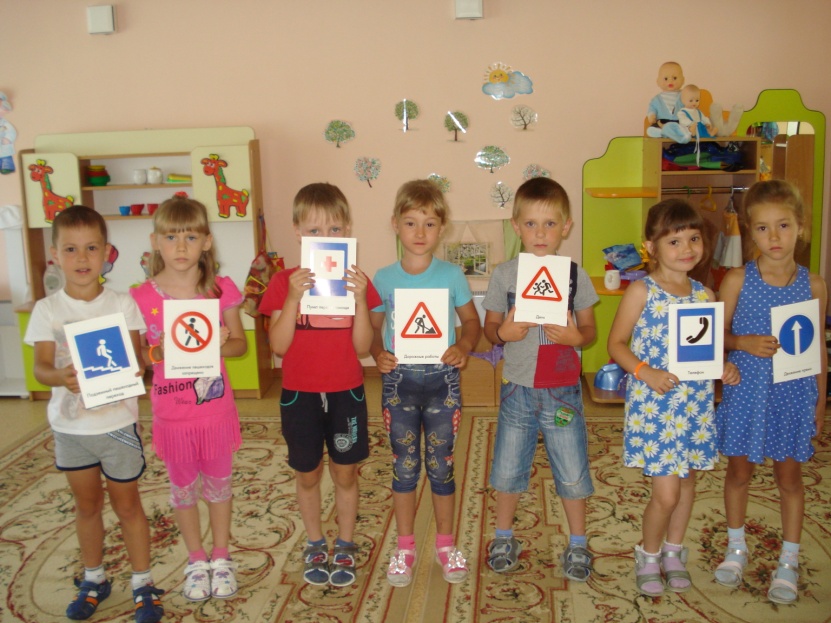 СПАСИБО
ЗА ВНИМАНИЕ!